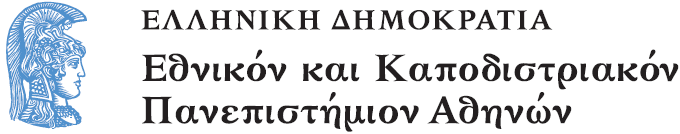 Το Εικονογραφημένο Βιβλίο στην Προσχολική Εκπαίδευση
Ενότητα 2.1: Μυθολογία

Αγγελική Γιαννικοπούλου
Τμήμα Εκπαίδευσης και Αγωγής στην Προσχολική Ηλικία (ΤΕΑΠΗ)
Διδακτική Πρακτική
Διδακτική πρακτική: 
Φαίδρα Γκρέβε-Μιχαλοπούλου.
Μυθολογικό θέμα: 
Ήφαιστος.
Βιβλίο: Ο χρυσός θρόνος: Ήφαιστος - Άρης / διασκευή Μενέλαος Στεφανίδης · εικονογράφηση Γιάννης Στεφανίδης. - 7η έκδ. - Αθήνα : Σίγμα, 1994.
[1]
Εισαγωγή
Με αφορμή το βιβλίο Ο Χρυσός Θρόνος, θα συζητήσουμε για το εικονογραφικό στερεότυπο του Ήφαιστου ως ατόμου με σωματική αναπηρία.
[2]
Πριν την ανάγνωση
Αρχικά έδειξα στην ολομέλεια κάποιες εικόνες του Ηφαίστου, όπως αυτός απεικονίζεται στο βιβλίο. Ρώτησα τα παιδιά ποιος νομίζουν ότι είναι ο χαρακτήρας που απεικονίζεται και από πού το κατάλαβαν.
[3]
Συζήτηση (1/3)
Τα περισσότερα παιδιά μου είπαν ότι είναι ο Ηρακλής ή ο Θορ, γιατί έχει το σφυρί.
[4]
Συζήτηση (2/3)
Όταν τους ζήτησα να μου τον περιγράψουν, μου είπαν ότι φαίνεται δυνατός, ενώ παρατηρώντας την ενδυμασία του κατέληξαν ότι τα ρούχα του είναι «σαν αυτά που φόραγαν στην Αρχαία Ελλάδα», γεγονός που μας παραπέμπει περισσότερο στον Ηρακλή.
[5]
Συζήτηση (3/3)
Στο τέλος, τους αποκάλυψα πως πρόκειται για το θεό Ήφαιστο. 
Τα παιδιά συμφώνησαν ότι ταιριάζει, αφού ο Ήφαιστος είναι ο θεός της φωτιάς, η οποία και εμφανίζεται στις εικόνες.
[6]
Ανάγνωση βιβλίου
Στη συνέχεια διαβάσαμε το μύθο του Ηφαίστου.
[7]
Μετά την ανάγνωση
Έπειτα είδαμε κάποιες άλλες εικόνες του Ηφαίστου, από βιβλία, πίνακες ζωγραφικής ή αγγεία και σχολιάσαμε αν ταιριάζουν ή όχι με τις περιγραφές του.
[8]
Μίμηση (1/2)
Στη συνέχεια, τα παιδιά έδειξαν πώς θα μπορούσε να περπατάει ο θεός. Μερικά παιδιά άρχισαν να κάνουν κουτσό.
Μίμηση (2/2)
Αφού περπάτησαν με το ένα πόδι, μετά ήθελαν να συνεχίσουν το παιχνίδι χτίζοντας πύργους με το ένα χέρι. Το έκαναν χωρισμένα σε ζευγάρια.
Τα παιδιά ζωγραφίζουν
Μετά το τέλος του παιχνιδιού τα παιδιά χωρίστηκαν σε ομάδες των 4-5 ατόμων. Κάθε ομάδα πήρε ένα μεγάλο χαρτί με το ασπρόμαυρο σκίτσο του Ηφαίστου, όπως το συναντήσαμε στο βιβλίο που διαβάσαμε. Ζητήθηκε από τα παιδιά, λαμβάνοντας υπόψη την ιστορία, να τροποποιήσουν την εικόνα.
Τα έργα των παιδιών (1/4)
Θα του κάνουμε μπαστούνι εδώ για να φαίνεται ότι είναι κουτσός.
Να εδώ (στο γόνατο) του έχω κάνει και τη μελανιά.
Του βάλαμε και κόκκινο στα μάτια για να φαίνεται πιο θυμωμένος.
Τα έργα των παιδιών (2/4)
Αυτή η ομάδα, μετά από εκτενή συζήτηση και διαφωνία, κατέληξε στο να μη σχεδιάσει την πατούσα που δε χώραγε στην εικόνα και να μη χρωματίσει καν το πόδι αυτό, για να φαίνεται «ακόμη πιο κουτσός».
Τα έργα των παιδιών (3/4)
Υπήρξαν όμως και κάποιοι, που στην πραγματικότητα ήταν κάποιες, που επέμειναν σε έναν νέο και όμορφο Ήφαιστο!
Τα έργα των παιδιών (4/4)
Εμείς θα τον αφήσουμε όμορφο.
Να, εδώ ζωγράφισα τη φωτιά! (κάτω από το καρφί)
Χρηματοδότηση
Το παρόν εκπαιδευτικό υλικό έχει αναπτυχθεί στo πλαίσιo του εκπαιδευτικού έργου του διδάσκοντα.
Το έργο «Ανοικτά Ακαδημαϊκά Μαθήματα στο Πανεπιστήμιο Αθηνών» έχει χρηματοδοτήσει μόνο την αναδιαμόρφωση του εκπαιδευτικού υλικού. 
Το έργο υλοποιείται στο πλαίσιο του Επιχειρησιακού Προγράμματος «Εκπαίδευση και Δια Βίου Μάθηση» και συγχρηματοδοτείται από την Ευρωπαϊκή Ένωση (Ευρωπαϊκό Κοινωνικό Ταμείο) και από εθνικούς πόρους.
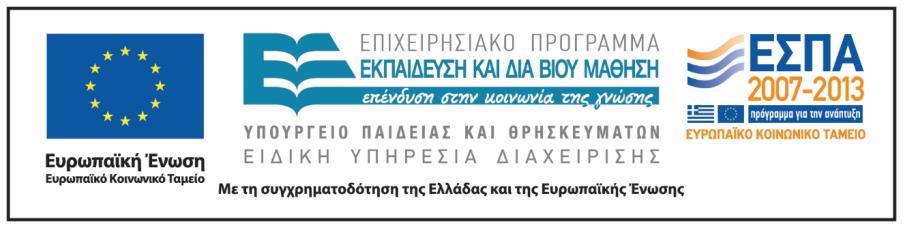 Σημειώματα
Σημείωμα Ιστορικού Εκδόσεων Έργου
Το παρόν έργο αποτελεί την έκδοση 1.0.
Σημείωμα Αναφοράς
Copyright Εθνικόν και Καποδιστριακόν Πανεπιστήμιον Αθηνών, Αγγελική Γιαννικοπούλου 2015. Φαίδρα Γκρέβε-Μιχαλοπούλου. Αγγελική Γιαννικοπούλου. «Το Εικονογραφημένο Βιβλίο στην Προσχολική Εκπαίδευση. Μυθολογία. Ήφαιστος». Έκδοση: 1.0. Αθήνα 2015. Διαθέσιμο από τη δικτυακή διεύθυνση: http://opencourses.uoa.gr/courses/ECD5/.
Σημείωμα Αδειοδότησης
Το παρόν υλικό διατίθεται με τους όρους της άδειας χρήσης Creative Commons Αναφορά, Μη Εμπορική Χρήση Παρόμοια Διανομή 4.0 [1] ή μεταγενέστερη, Διεθνής Έκδοση. Εξαιρούνται τα αυτοτελή έργα τρίτων π.χ. φωτογραφίες, διαγράμματα κ.λπ.,  τα οποία εμπεριέχονται σε αυτό και τα οποία αναφέρονται μαζί με τους όρους χρήσης τους στο «Σημείωμα Χρήσης Έργων Τρίτων».
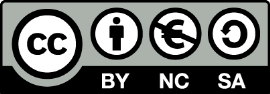 [1] http://creativecommons.org/licenses/by-nc-sa/4.0/ 

Ως Μη Εμπορική ορίζεται η χρήση:
που δεν περιλαμβάνει άμεσο ή έμμεσο οικονομικό όφελος από τη χρήση του έργου, για τον διανομέα του έργου και αδειοδόχο.
που δεν περιλαμβάνει οικονομική συναλλαγή ως προϋπόθεση για τη χρήση ή πρόσβαση στο έργο.
που δεν προσπορίζει στον διανομέα του έργου και αδειοδόχο έμμεσο οικονομικό όφελος (π.χ. διαφημίσεις) από την προβολή του έργου σε διαδικτυακό τόπο.

Ο δικαιούχος μπορεί να παρέχει στον αδειοδόχο ξεχωριστή άδεια να χρησιμοποιεί το έργο για εμπορική χρήση, εφόσον αυτό του ζητηθεί.
Διατήρηση Σημειωμάτων
Οποιαδήποτε αναπαραγωγή ή διασκευή του υλικού θα πρέπει να συμπεριλαμβάνει:
το Σημείωμα Αναφοράς,
το Σημείωμα Αδειοδότησης,
τη δήλωση Διατήρησης Σημειωμάτων,
το Σημείωμα Χρήσης Έργων Τρίτων (εφόσον υπάρχει),
μαζί με τους συνοδευτικούς υπερσυνδέσμους.
Σημείωμα Χρήσης Έργων Τρίτων
Το Έργο αυτό κάνει χρήση των ακόλουθων έργων:
Εικόνα 1, 2, 3, 4, 5, 6, 7: Εξώφυλλο και ενδεικτικές εικόνες του βιβλίου «Ο χρυσός θρόνος: Ήφαιστος – Άρης» / διασκευή Μενέλαος Στεφανίδης · εικονογράφηση Γιάννης Στεφανίδης. - 7η έκδ. - Αθήνα : Σίγμα, 1994. Art-Book.
Εικόνα 8: Εξώφυλλο του βιβλίου «Η ασπίδα της ειρήνης: Ο Ήφαιστος και η ασπίδα του Αχιλλέα» / Μάνια Καπλάνογλου · εικονογράφηση Νικόλας Ανδρικόπουλος · επιμέλεια σειράς Καίτη Ι. Τοπάλη. - 1η έκδ. - Αθήνα: Ελληνικά Γράμματα, 2001. Biblionet.